Формирование у глухих обучающихся     мотивации к обучению и познавательной деятельности
ОГКОУ «Школа-интернат №87» 
Пронина Елена Викторовна
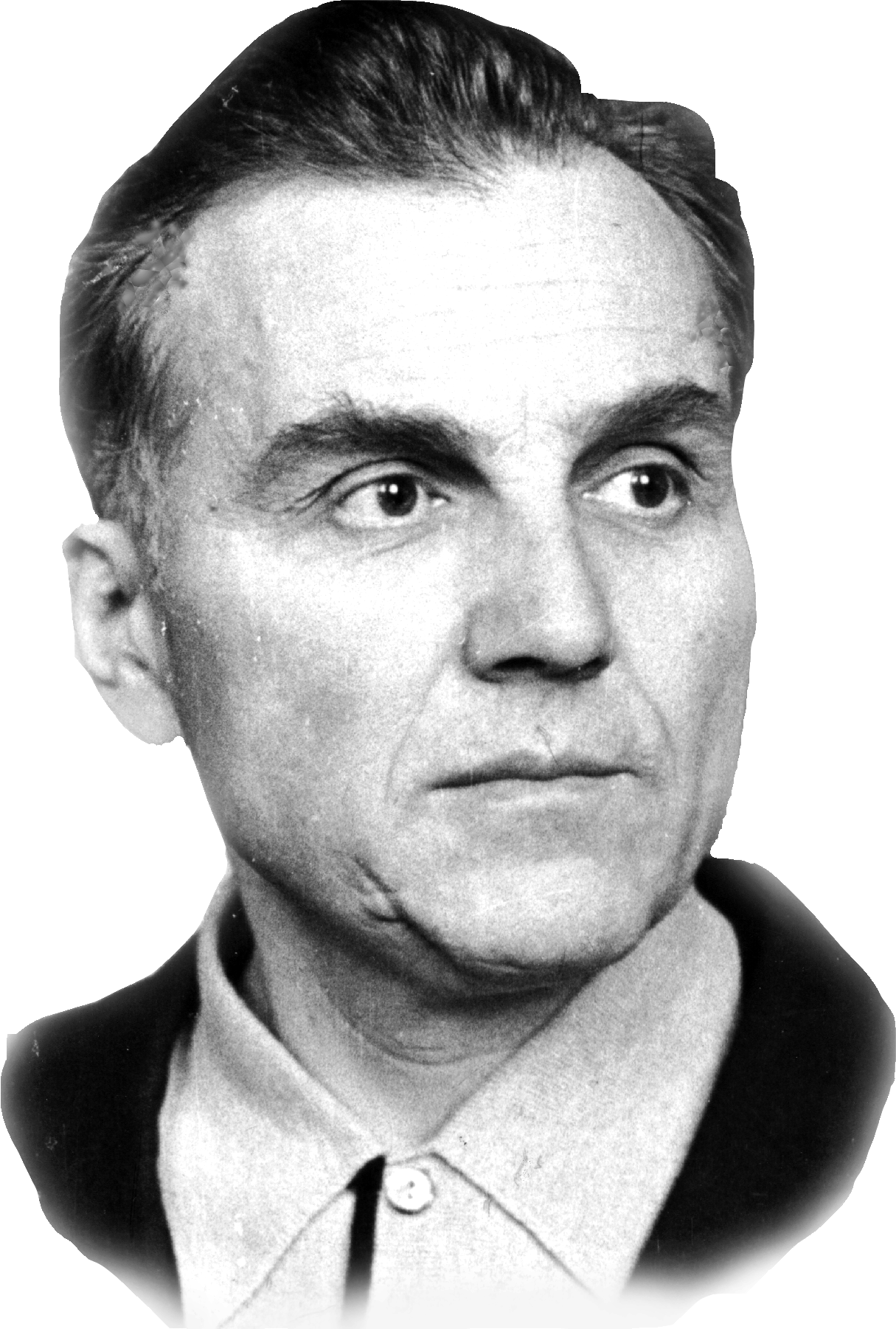 «Все наши замыслы, все поиски и построения превращаются в прах, если нет у ученика желания учиться.» 
Василий Александрович Сухомлинский.
4
Познавательные мотивы
1
Мотив благополучия
2
Мотив результативности 
деятельности
3
Мотив долга и ответственности
Результаты  мониторинга диагностики мотивационной сферы глухих обучающихся
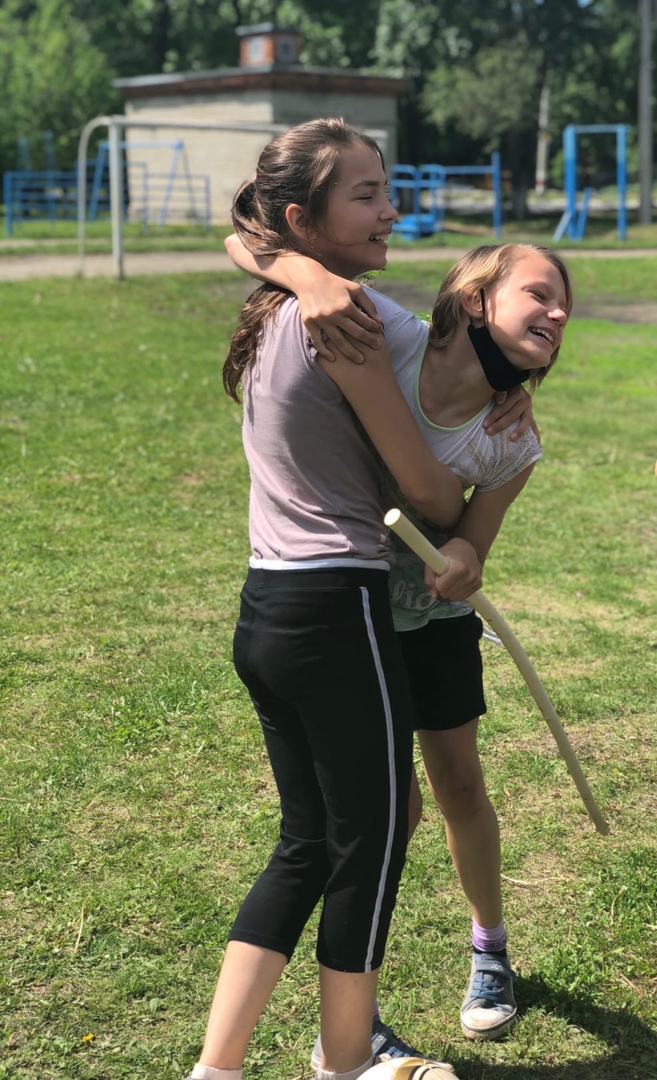 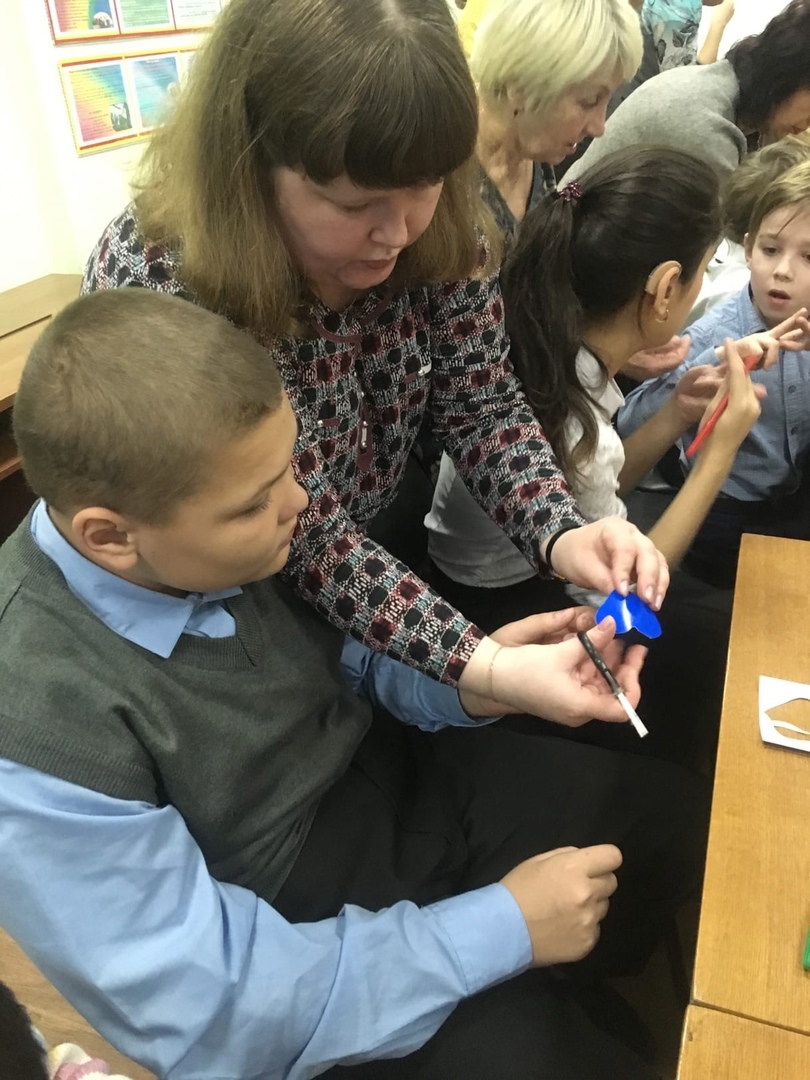 Формирование мотивации  через использование предметно-практической деятельности
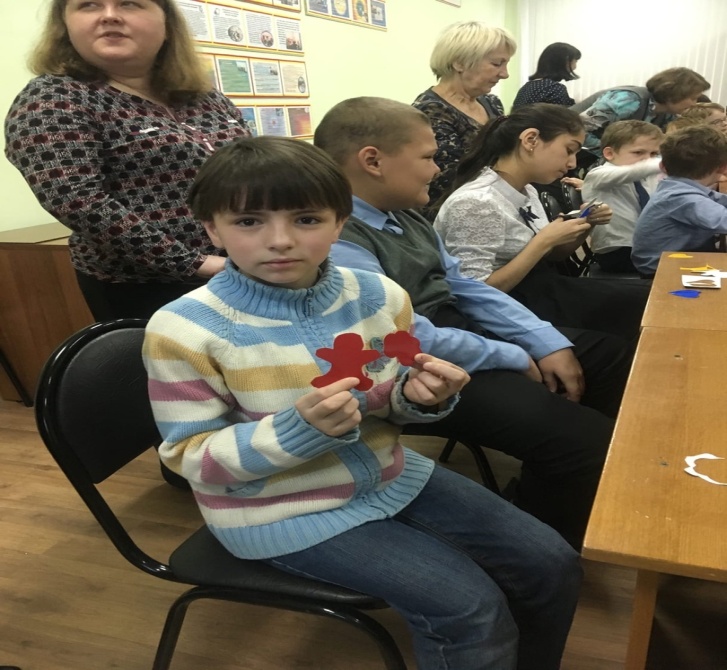 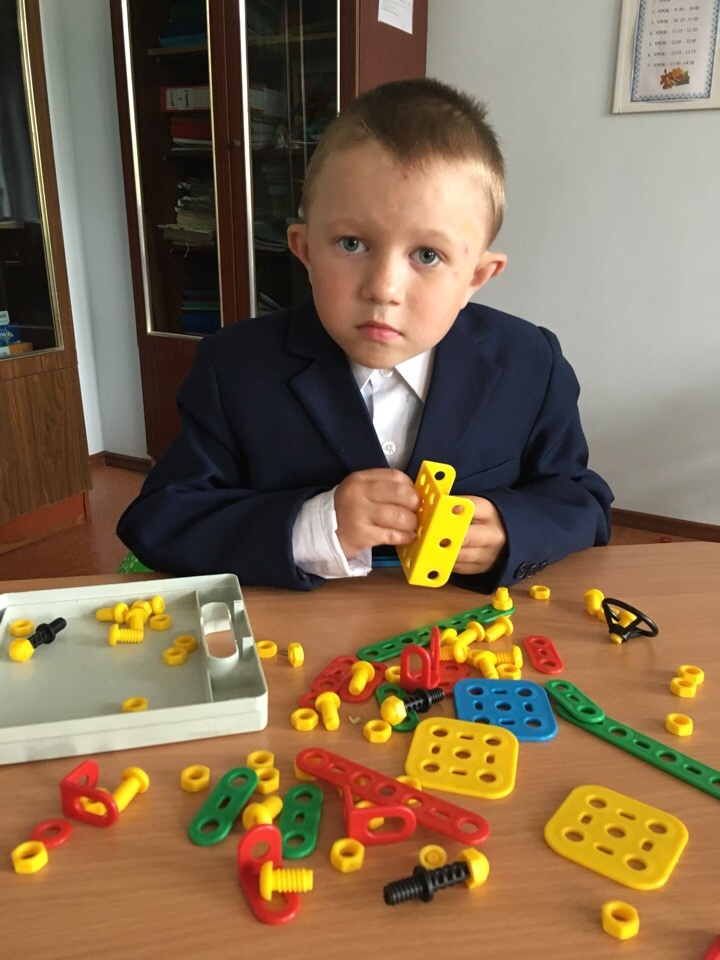 Использование приёмов взаимоконтроля и взаимооценки, переходящее в самоконтроль и самооценку
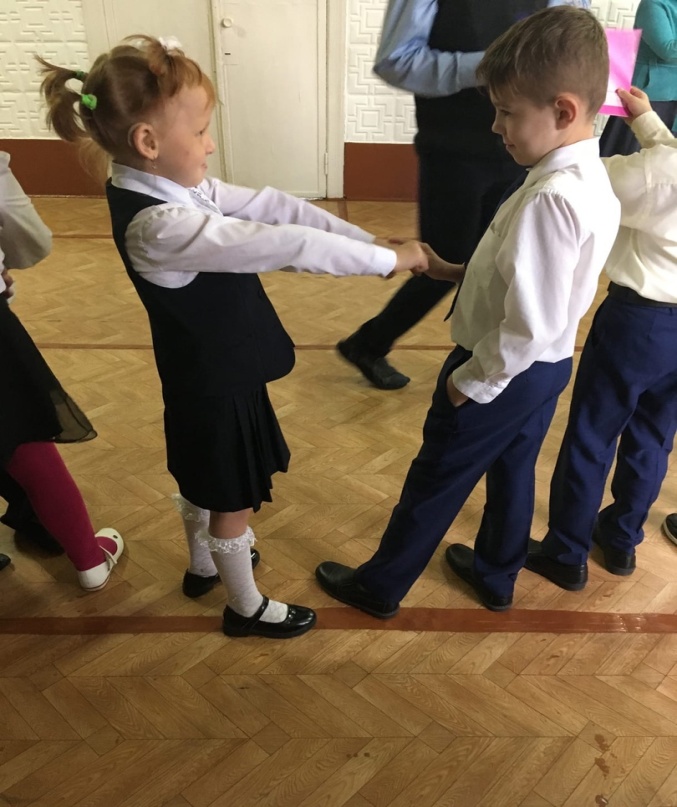 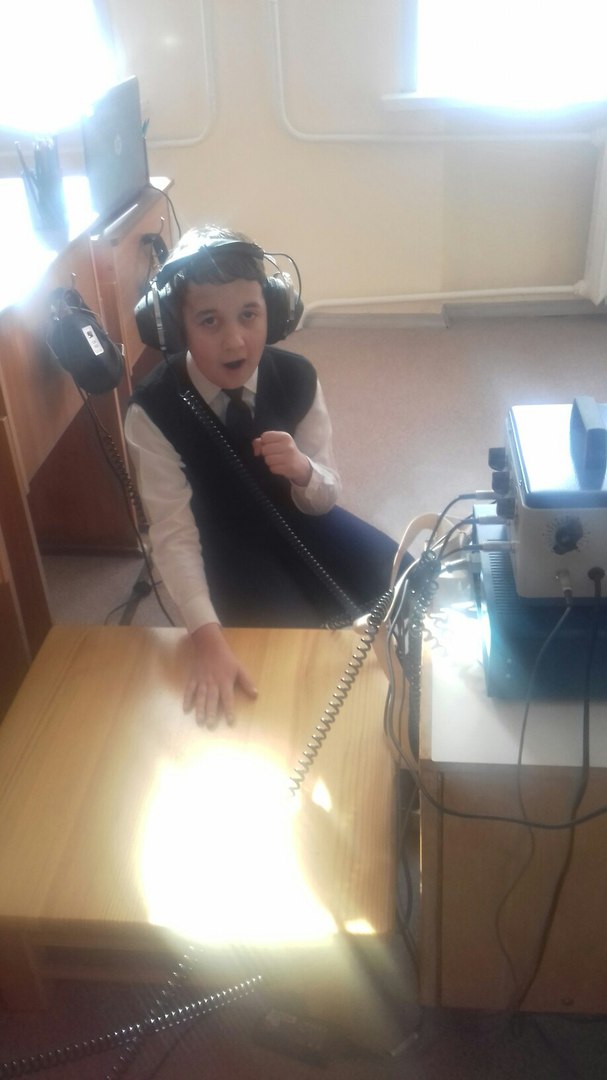 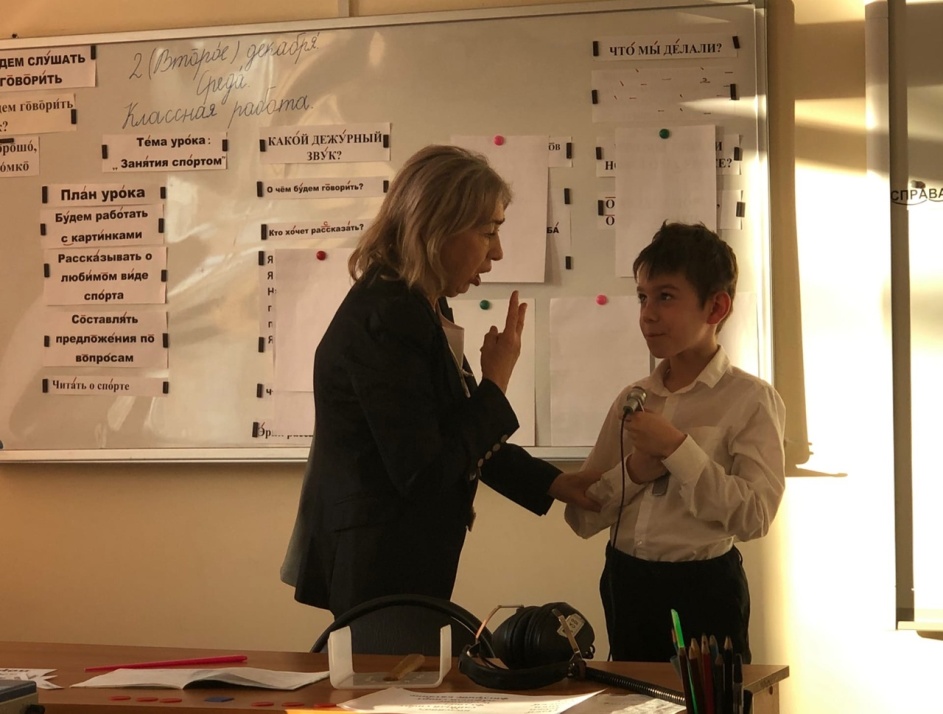 Приёмы:
 «Привлекательная цель»
 «Отсроченная отгадка»
«Прогнозирование»
 «Оратор»
«Профессионал»
«Лови ошибку!» 
 «Тонкие и толстые вопросы» 
 «Задание массивом»
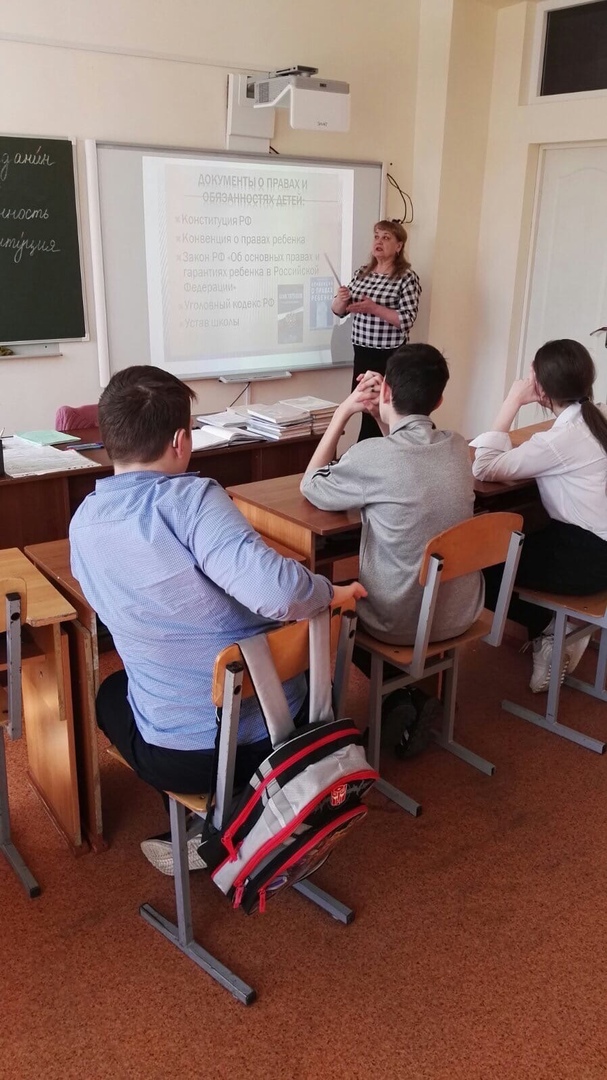 Технологические операции создания ситуаций успеха, используемые в работе с 
глухими детьми:
Снятие страха
Авансирование успешного результата
Скрытое инструктирование младшего школьника в способах и формах совершения деятельности
Внесение мотива
Персональная исключительность
Мобилизация активности или педагогическое внушение
Высокая оценка детали
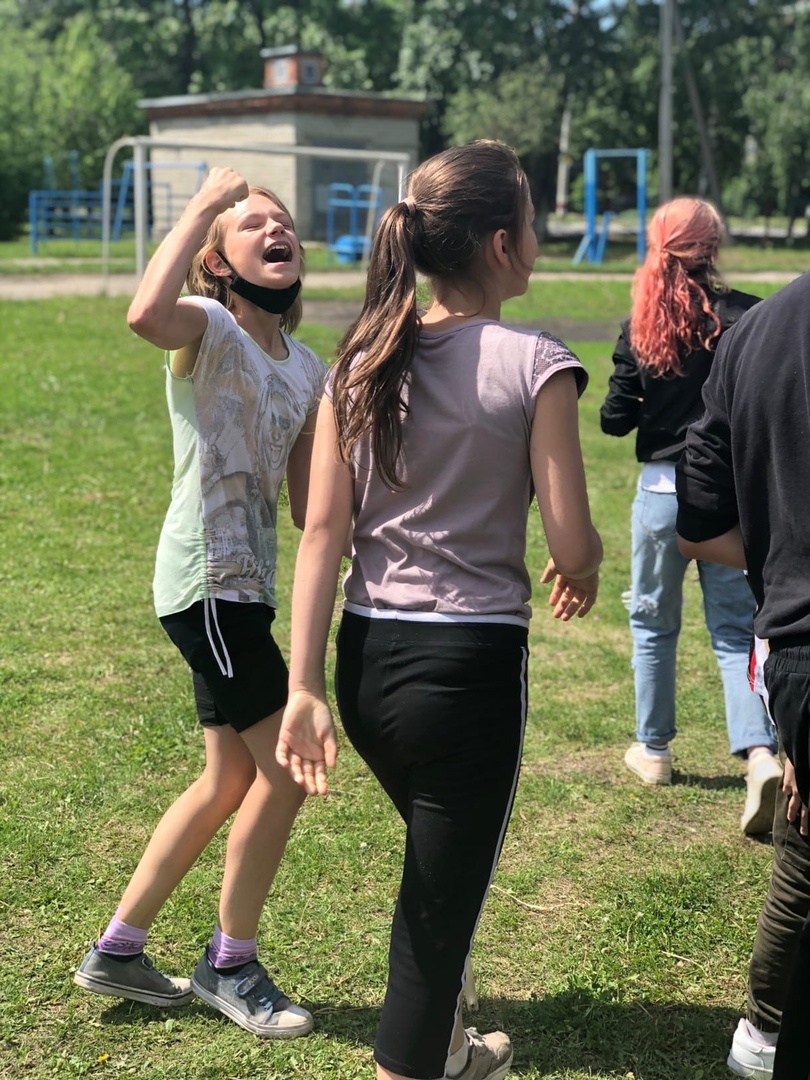 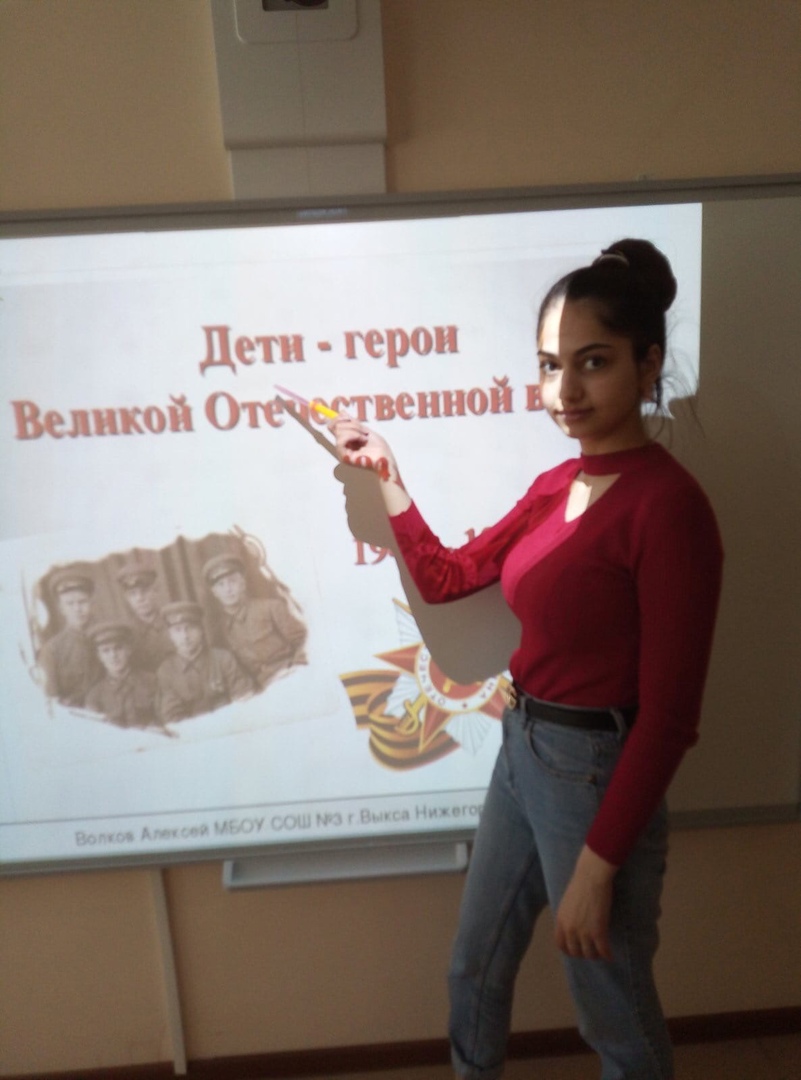 Формирование мотивации через участие в проектной деятельности
Применение дифференцированных заданий;

Формирование мотивации через осознание ценности образования
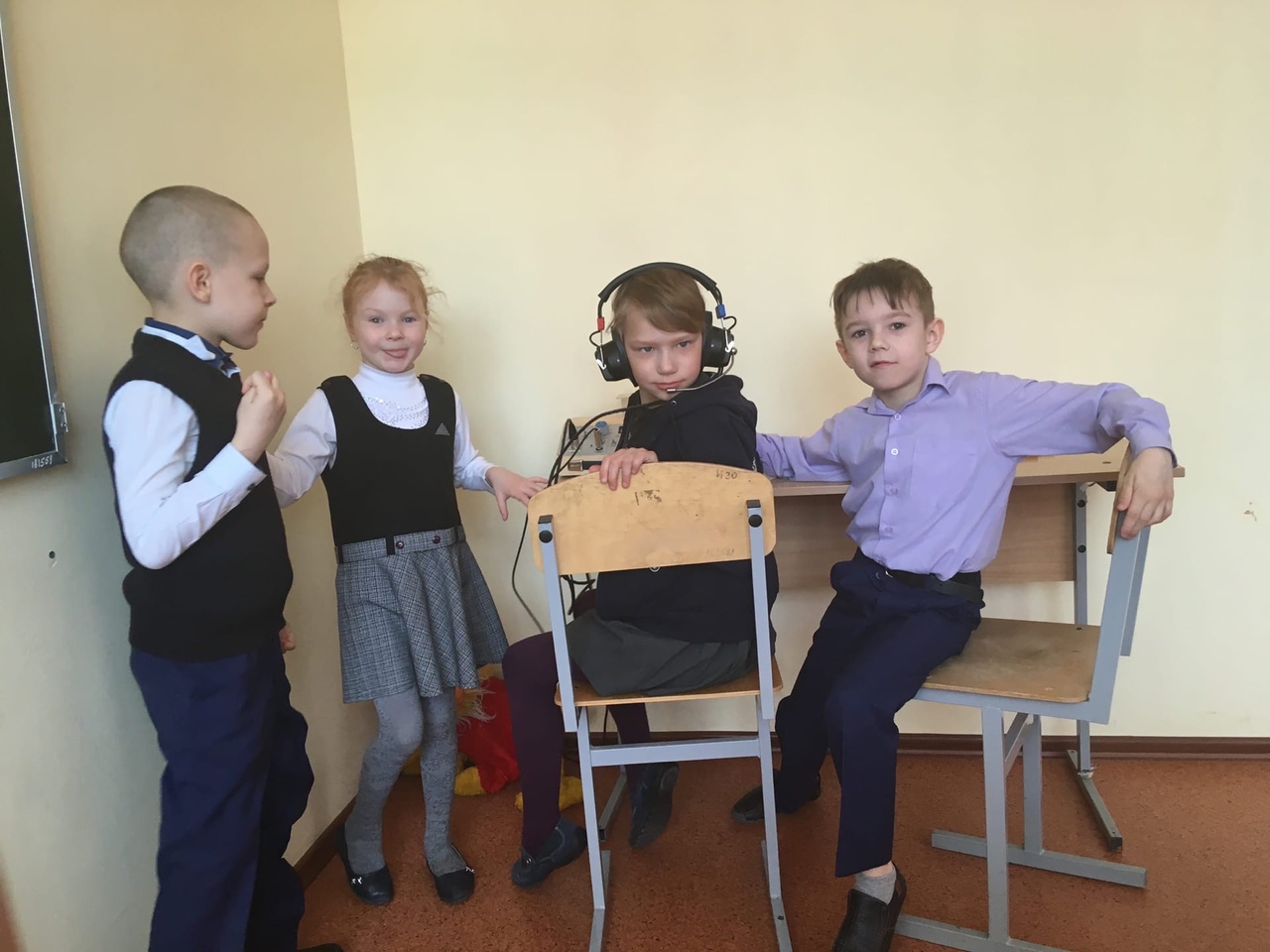 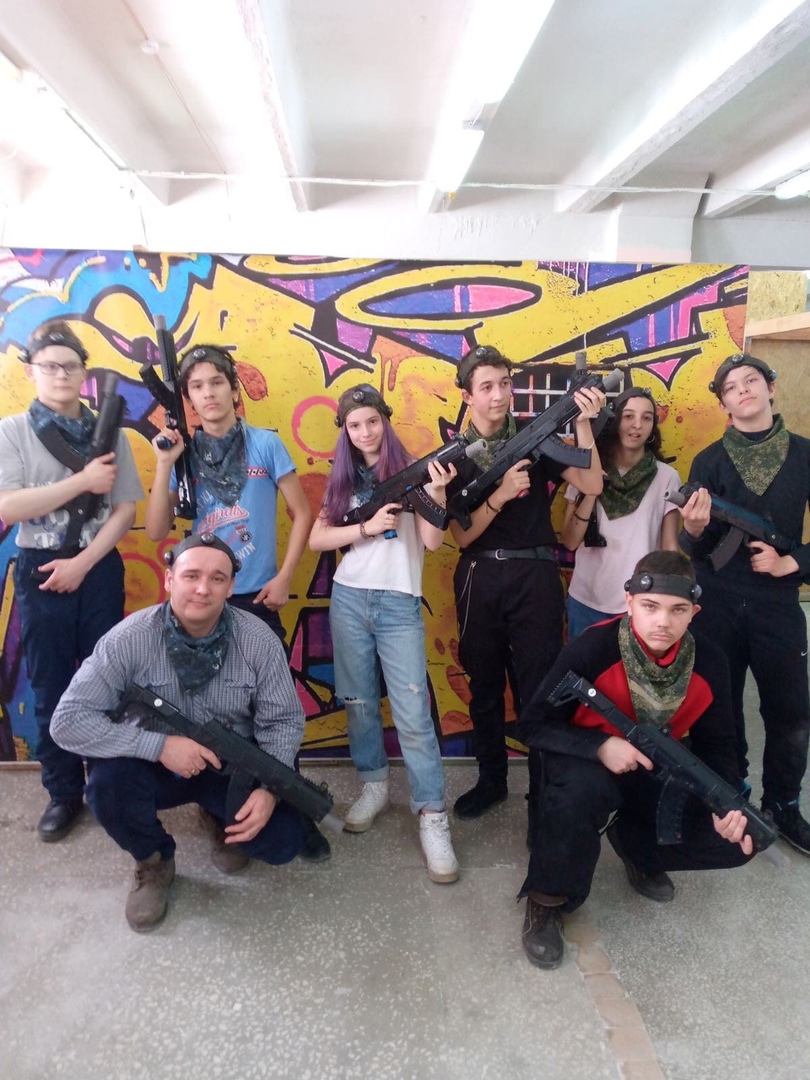 Подкрепление успеха положительными эмоциями
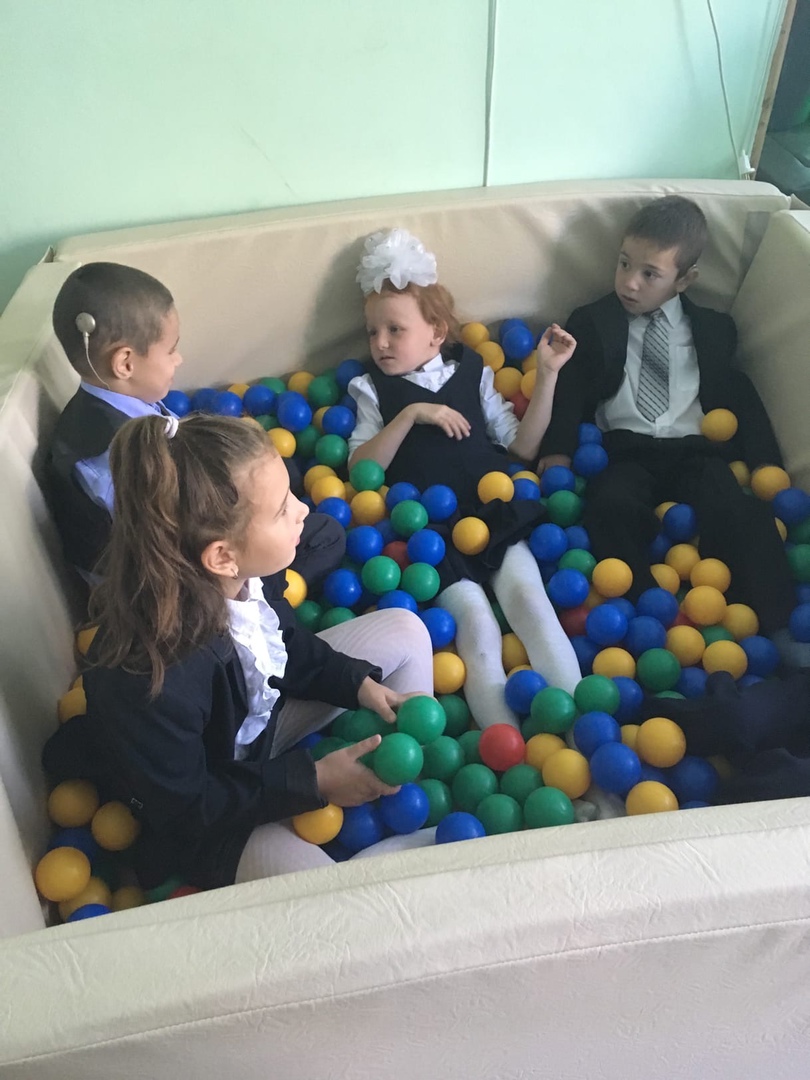 Спасибо за внимание!
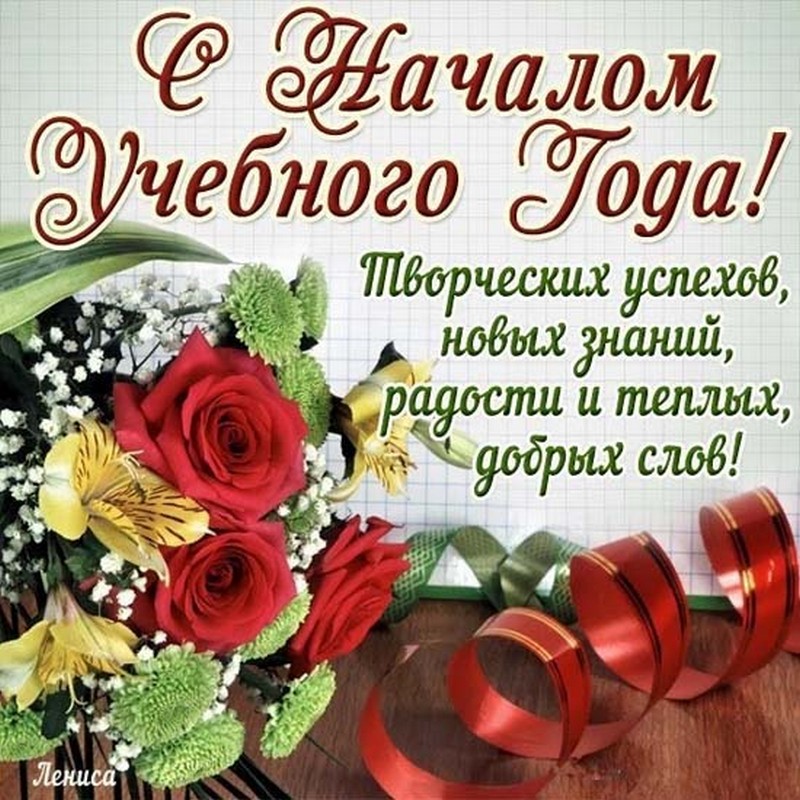